Comment l’émergence de l’IA générative transforme la profession de journalisteUn projet de recherche FNCC-CSN x HEC Montréal / CRIMT / Obvia
FNCC-CSN, 1er décembre 2023
Vincent Pasquier et Xavier Parent-Rocheleau
Professeurs, HEC Montréal
Un projet de recherche…
1
Avec qui ? Une équipe pluridisciplinaire de HEC Montréal
2
Pourquoi ? Des enjeux « existentiels » ?
3
Sur quoi  ? Qualifier, quantifier et réguler les transformations
4
Comment ? Nos contributions respectives au projet
5
5
Texte
Quand ? Une ébauche de calendrier
#1 Qui ?Une équipe pluridisciplinaire de professeurs de HEC Montréal
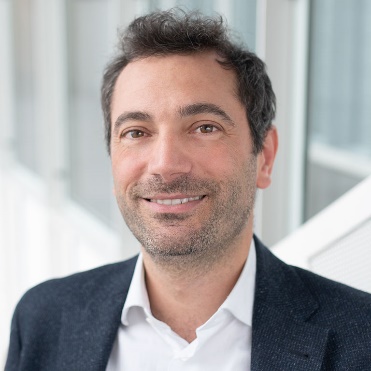 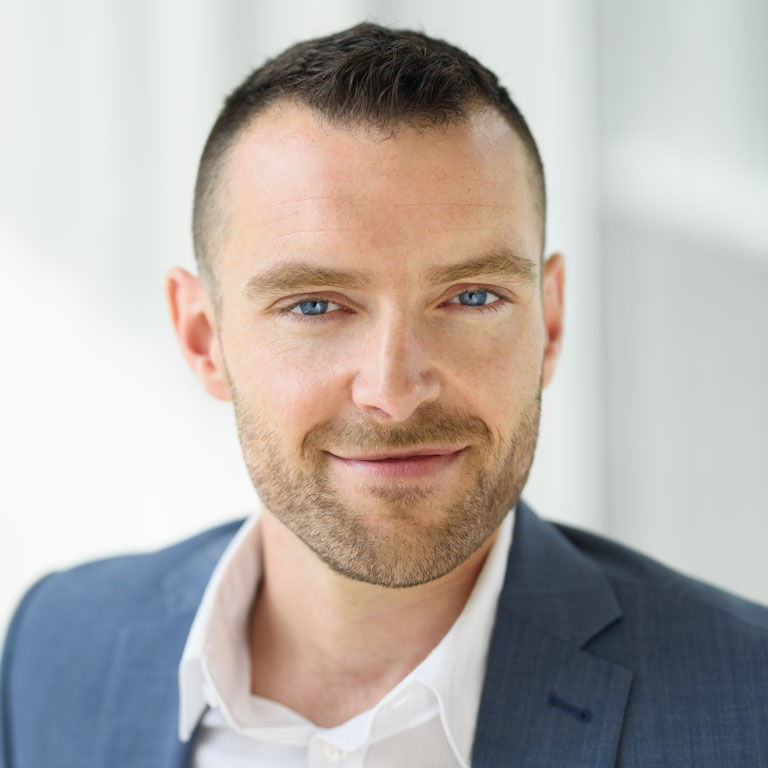 Xavier  PARENT-ROCHELEAU.
CRHA, OBVIA
# IA, travail et emploi
# IA et GRH
Vincent  PASQUIER
CRIMT, OBVIA
# Renouveau syndical
# RT et technologies
Mouna KNANI
OBVIA
# Santé et mieux-être au travail 
# IA et santé psychologique
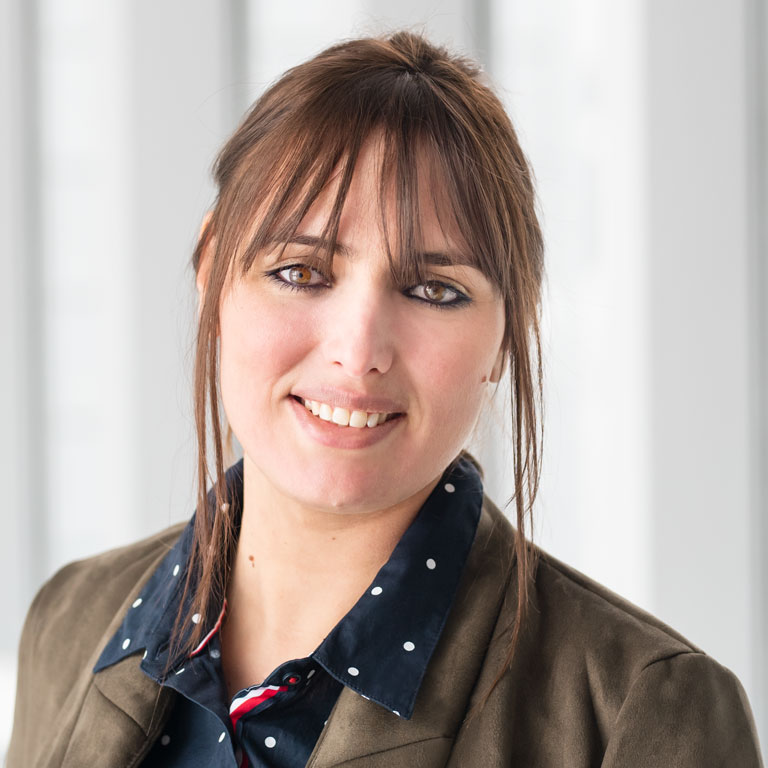 Marie-Claude GAUDET
CRHA
•	#Justice organisationnelle
•	# Gestion des compétences
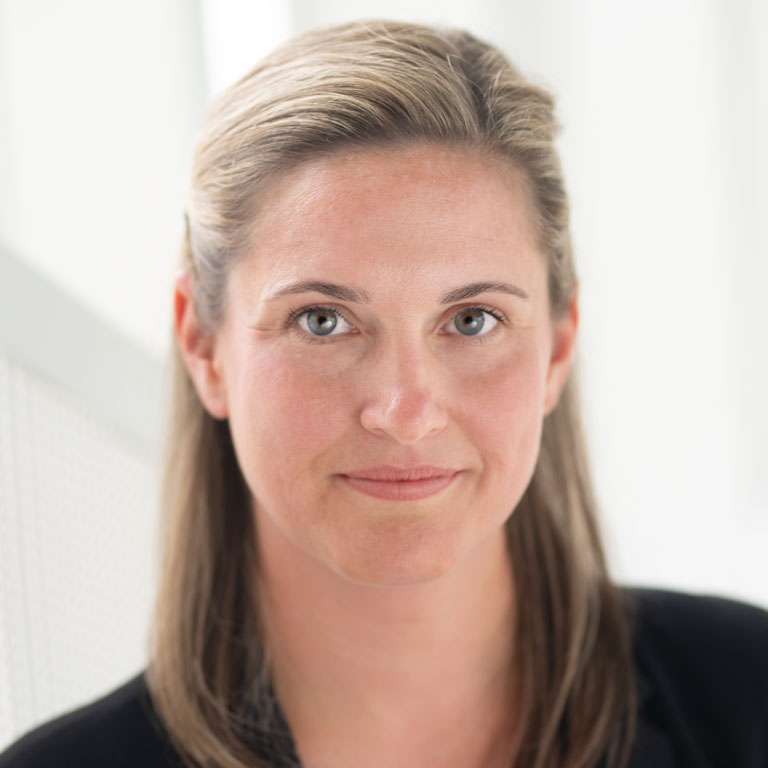 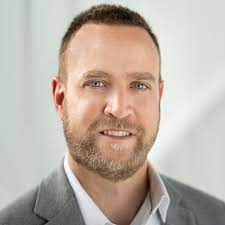 Marc-Antonin HENNEBERT
CRIMT, OBVIA
# Renouveau syndicale
# RT et technologies
#2 Pourquoi ?Des enjeux ‘existentiels’ pour la profession
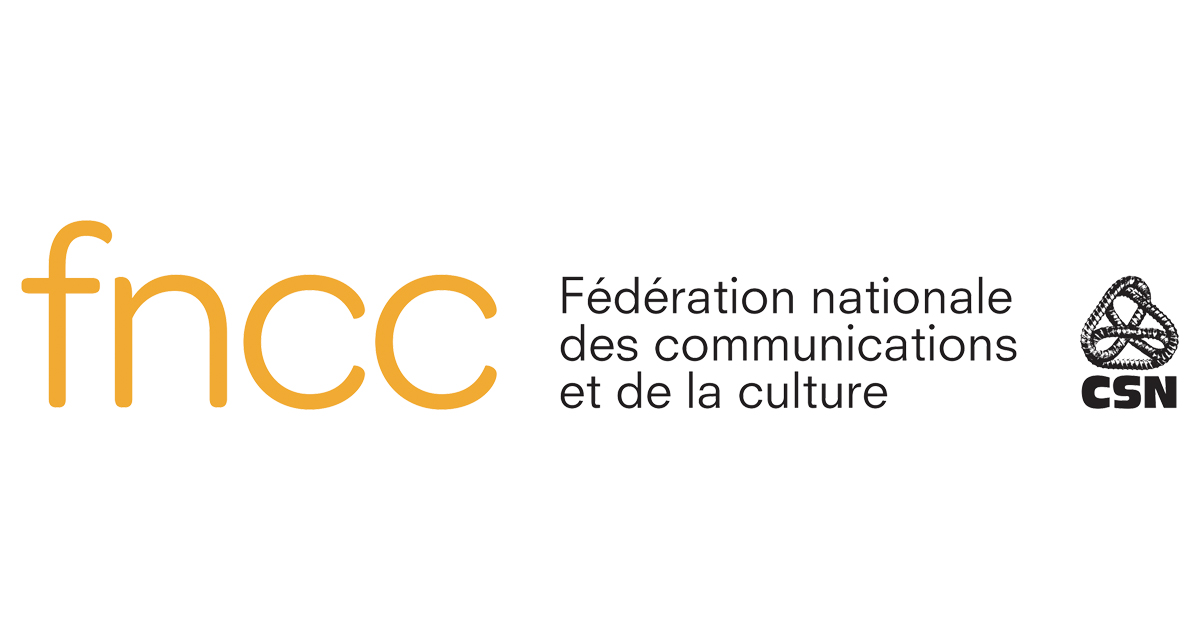 x
x
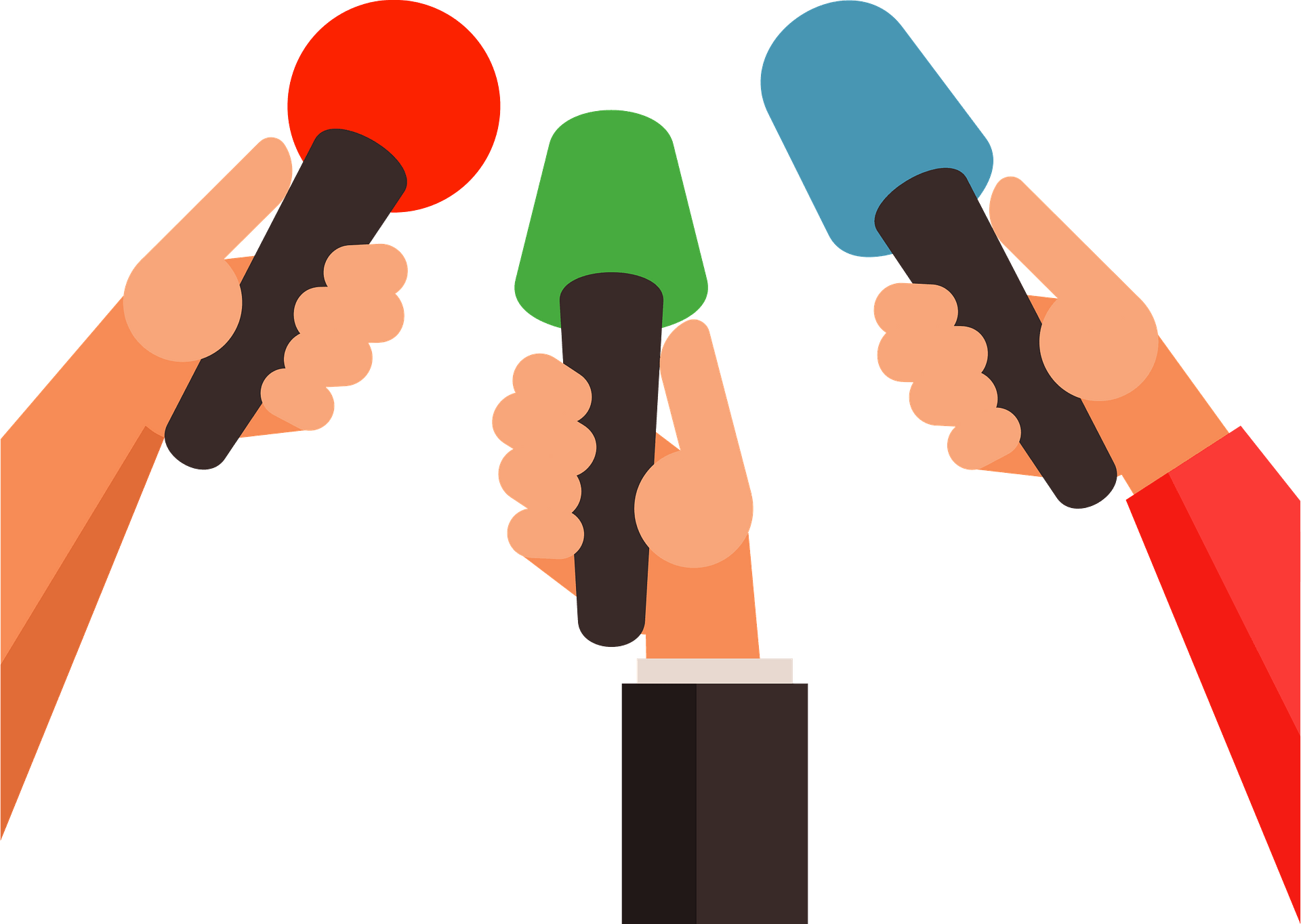 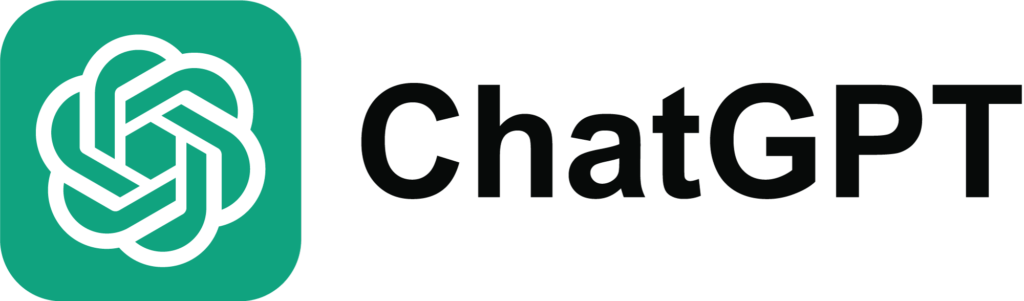 Une tempête « parfaite »
Des valeurs communes
Un secteur fortement syndiqué
Un acteur central et pertinent
Une diversité « scientifiquement » riche
Des précédents très positifs
Des enjeux sociétaux majeurs
#3 Sur quoi  ? Qualifier, quantifier et réguler la transformation de la profession
#3   Identifier les leviers de régulation
À disposition des syndicats
Études de cas 
x4
#2  Quantifier les transformations:
Du travail et de l’emploi de journalistes
Sondage
(500 à 1000 répondants)
#1  Qualifier les transformations:
Du travail et de l’emploi de journalistes
Entrevues
x 30 à 40
#4 Comment ? Nos contributions respectives au projet
#5 Quand ?Une ébauche de calendrier non contractuelle ;)
Entrevues
Entrevues
Axe 1
Qualifier
AG
« Grand » évènement
Sondage #2 ?
Sondage
Axe 2
Quantifier
Études de cas
Axe 3
Réguler
2024
2026
2025